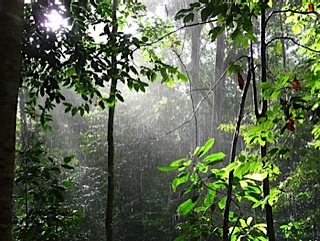 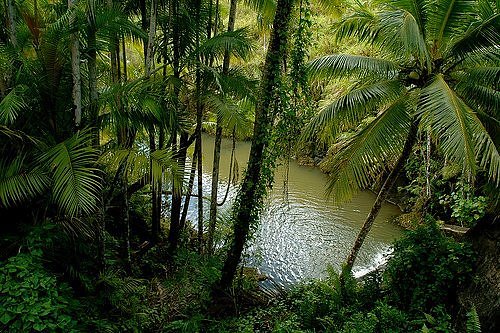 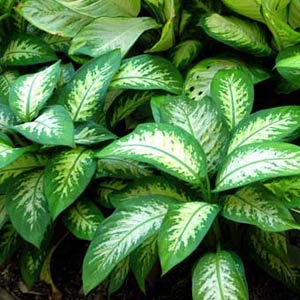 گياهان، ناجيان زمين
لطفاً ما را نجات دهيد!
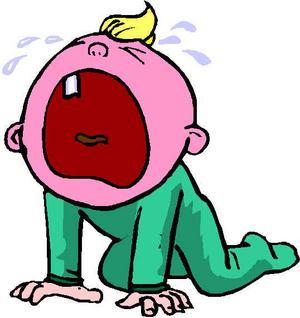 انسان و آلودگي محيط زيست
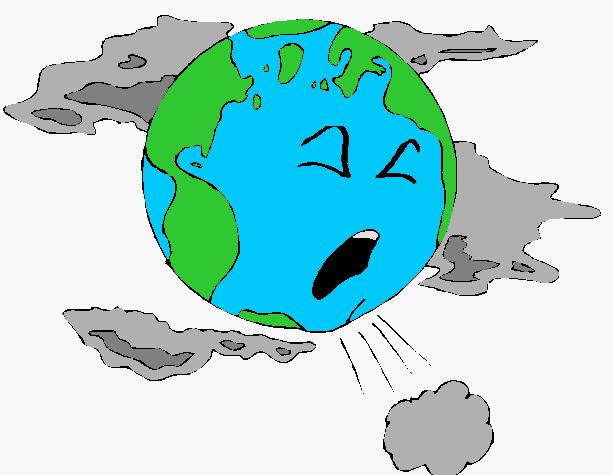 دی اکسید گوگرد
ایجاد واکنش هایی در مغز
تحریک غشاء مخاطی دستگاه تنفس
افزایش مقاومت ریه به جریان هوا
درد در ناحیه سینه 
اثر بر سیستم گوارش
تحریک چشم 
تنگی نفس 
افزایش ضربان قلب 
افزایش سرعت حرکات تنفسی
اکسیدهای ازت
اختلال در بویائی
بیحالی ، خستگی 
ناراحتی های حفره بینی 
اشکالات تنفسی
تحریک گلو ، چشم 
ناراحتی های اعصاب
گشادی مردمک چشم
اکسیدان های فتو شیمیایی
سرفه 
کوتاه شدن تنفس 
انقباض مجاری هوایی
سردرد 
‌تنگی نفس 
اختلالات تنفسی 
تغییر گلبولهای قرمز خون 
التهاب حلق و گلو 
تحریک چشم و آبریزش چشم
مونواكسيد كربن
اثر بر سیستم اعصاب مرکزی 
اختلال در تشخیص زمان 
اشکالات بینایی 
تغییر در اعمال قلب ، تنفس 
خستگی 
خواب آلودگی 
حالت کما و مرگ
انسان و بحران غذا
طبق آخرین ارزیابی ها، هم اکنون تعداد گرسنگان جهان به مرز یک میلیارد نفر نزدیک شده است.
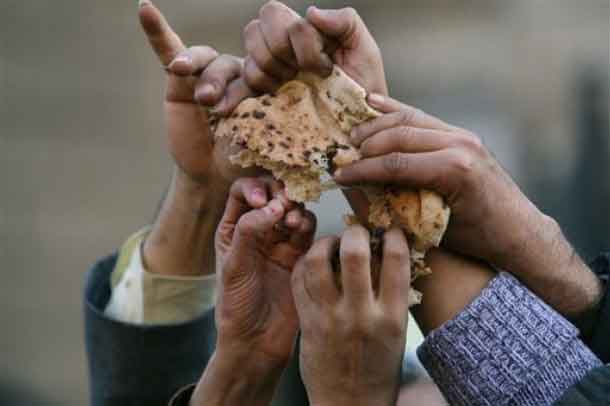 گياهان به كمك ما مي‌آيند.
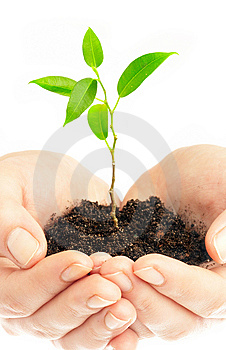 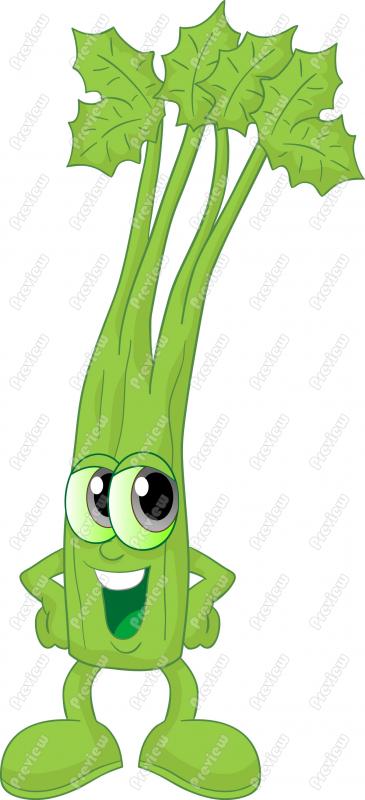 گياهان هم مثل ما زنده هستند.
برآورد جديد حاكي از وجود 400 هزار گونه گياه گلدار است
جنگل، كارخانه اكسيژن سازي
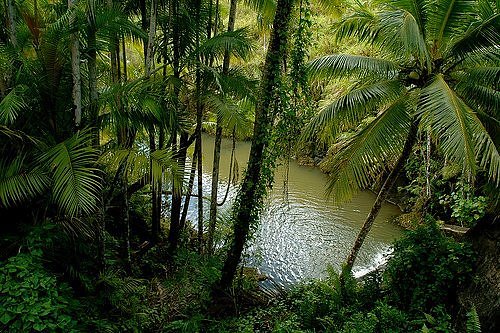 هر هکتار از يک جنگل 
پهن‌برگ می‌تواند تا 12800 
کيلوگرم در سال اکسيژن توليد 
کند؛ مقداری که برای 
جنگل‌های سوزنی برگ تا 
14400 کيلوگرم اکسيژن در 
هکتار در سال افزايش می‌يابد
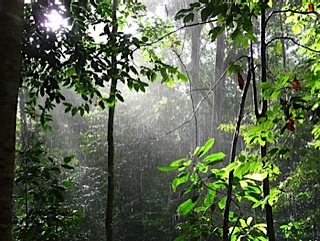 هر 1000 متر مربع جنگل، می‌تواند نياز سالانه‌ي يک انسان به اکسيژن (250 تا 
300 کيلو‌گرم) را تأمين سازد
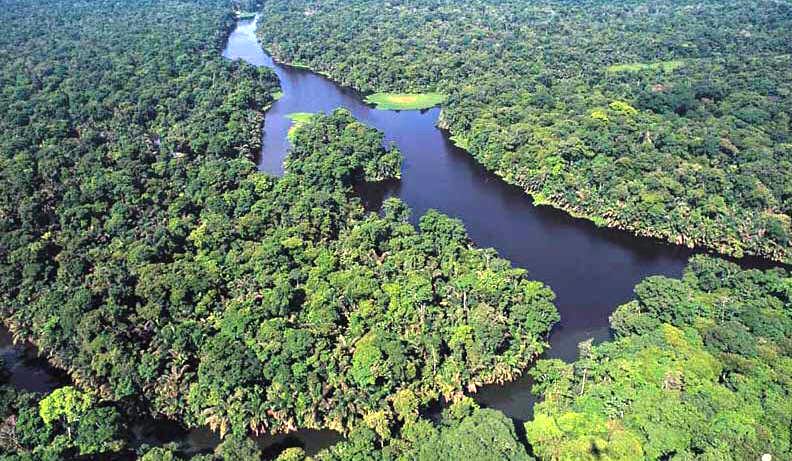 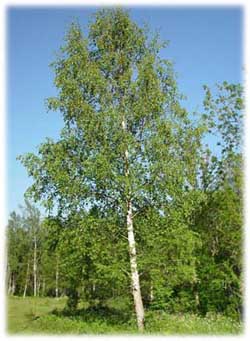 سطح برگهای يک درخت توس 
(غان) در هر ساعت از روز، 
برابر نياز يک ساعت انسان، يعنی 
27 گرم اکسيژن توليد 
می‌کند.
فتوسنتز
خورشيد منشاء فعاليت گياه
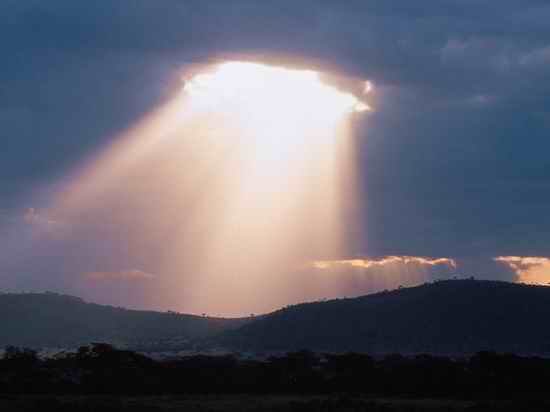 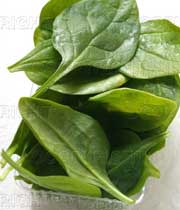 گياهان، كارخانه غذاسازي براي انسان
غلات مانند گندم و برنج 70 درصد انرژی مورد نیاز بشر را 
تأمين مي كنند.
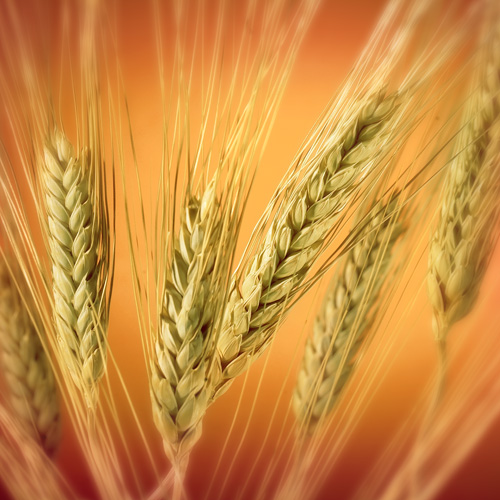 150 گونه گياهي به عنوان گونه های غذایی مورد استفاده 
قرار مي‌گيرد
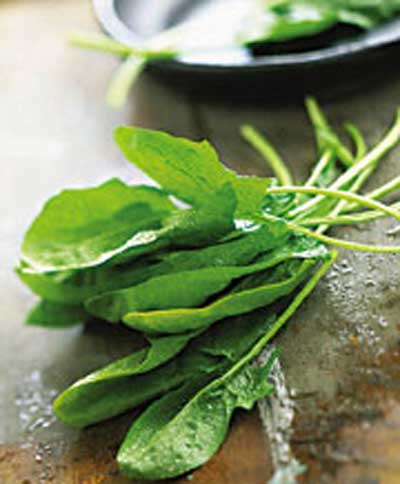 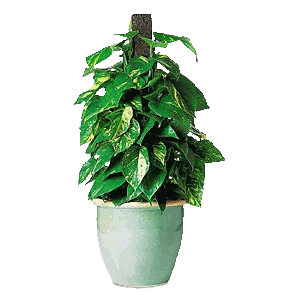 گلدان در خانه و مدرسه
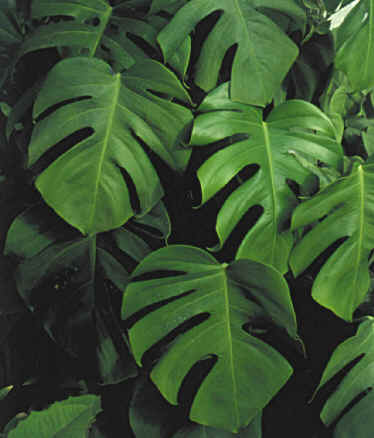 سبزي گياه، مايه آرامش
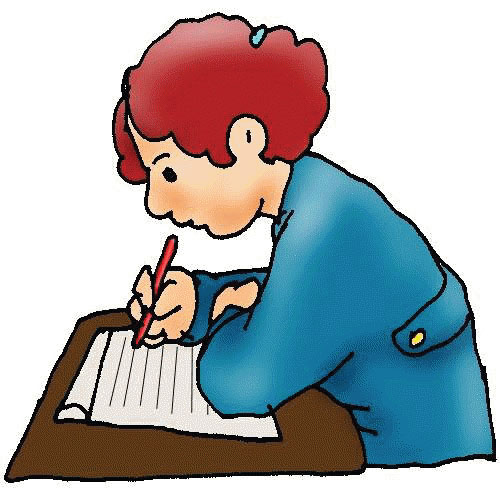 عده ای از محققان معتقدند که رنگ 
سبز می تواند باعث افزایش قابلیت 
خواندن گردد. برخی از دانش آموزان 
و دانشجویان با داشتن متن هایی با 
پس زمینه رنگ سبز، میتوانند مطالب 
را با سرعتی بیشتر از حد معمول 
بخوانند و درک کنند.
پژوهشگران معتقدند که سبز با 
عملکرد غده تیموس مرتبط 
است واز نور سبز به عنوان 
درمانی برای مبارزه با خستگی 
شدید نام می برند.
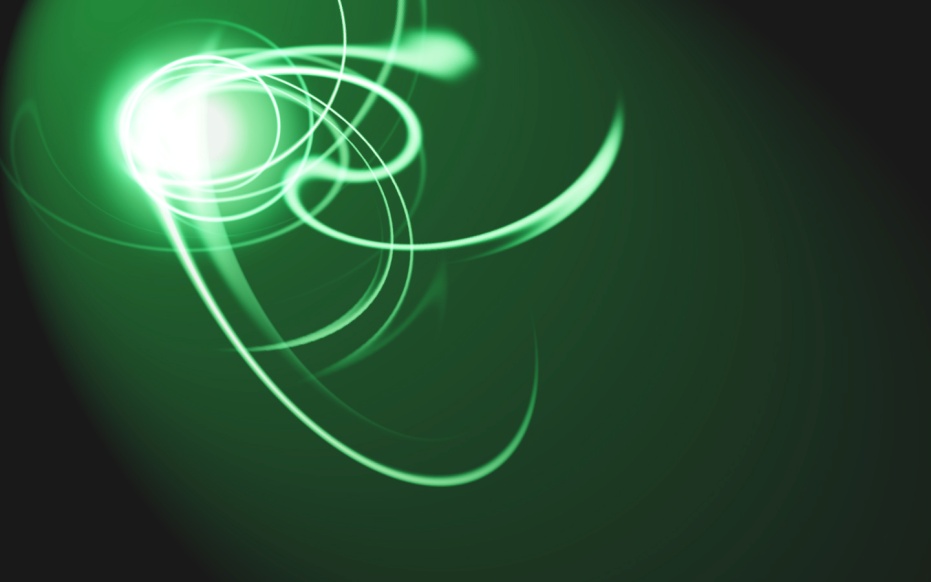 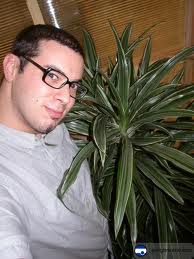 گلدان، يك همكلاسي خوب
پژوهشگران خاطرنشان كردند: 
گياهان خانگي در كاهش 
ميزان گاز ازن كه يكي از مهمترين 
گازهاي آلوده كننده هوا 
است نقش مفيدي دارند.
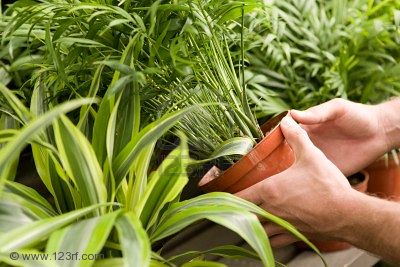 طی مطالعاتی که توسط سازمان ناسا نظارت شده است، 
مشخص شد که گیاهان آپارتمانی در یک فضای بسته و 
محیط کنترل شده توانایی جذب آلودگی از هوا را خواهند 
داشت. این مطالعات نشان داد که برگ درختان آپارتمانی 
توانایی جذب آلودگی در مقادیر کم و ریشه گیاهان به کمک 
فیلتر کربن فعال توانایی دفع آلودگی تا حد بسیار بالاتری را 
دارا هستند.
گیاهان آپارتمانی قادرند 87 درصد سموم هوا را طی 24 ساعت از بین ببرند. برای تمیز نگه داشتن هوای خانه‏ای با مساحت 167 مترمربع تعداد 15 تا 18 گیاه آپارتمانی با اندازه‏ای حدود 15 تا 20 سانتی‏متر توصیه می‏شود. گیاهان می‏توانند انواع مختلف سموم از جمله آمونیاک، فرمالدیید، منوکسیدکربن، بنزن، زایلن و تری‌کلرواتیلن را از بین ببرند.
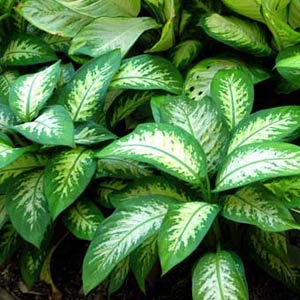 گیاهان خستگی و سرماخوردگی را از بین می‏برند
طبق نتایج تحقیقات 
پژوهشگران دانشکده 
کشاورزی دانشگاه نورث‎وی 
گل‏ها و گیاهان آپارتمانی 
می‏توانند با افزایش رطوبت و 
کاهش گرد و غبار مشکلاتی 
مانند خستگی، سرفه، گلودرد و 
سایر علایم و مشکلات مرتبط 
با سرماخوردگی را تا 30 درصد 
کاهش دهند.
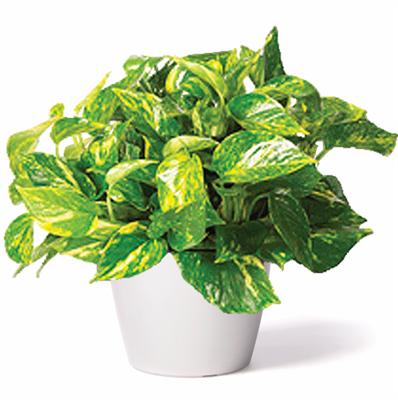 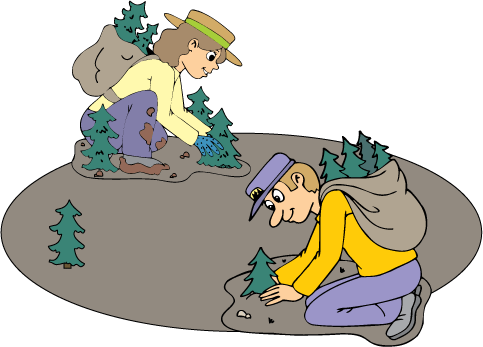 از گياهان نگهداري كنيم
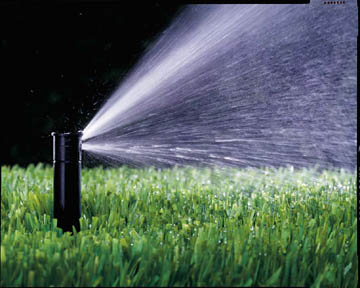 گياه آب مي‌خورد.
شاخه درخت، دست ما
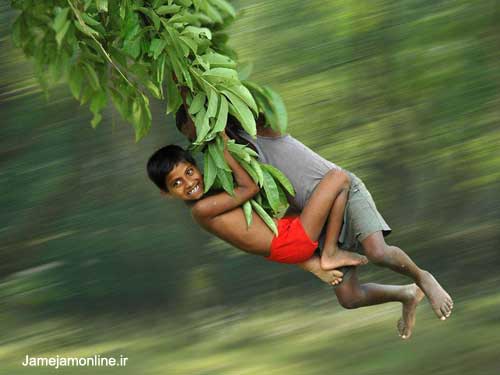